ICANN68 RecapVirtual Policy Forum
June 30, 2020
Meet the presenters
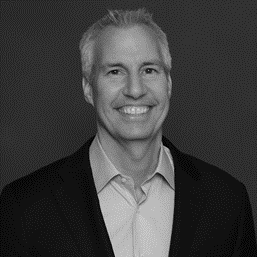 Statton Hammock
V.P., Head of IP Strategy, Government and Industry Relations, MarkMonitor
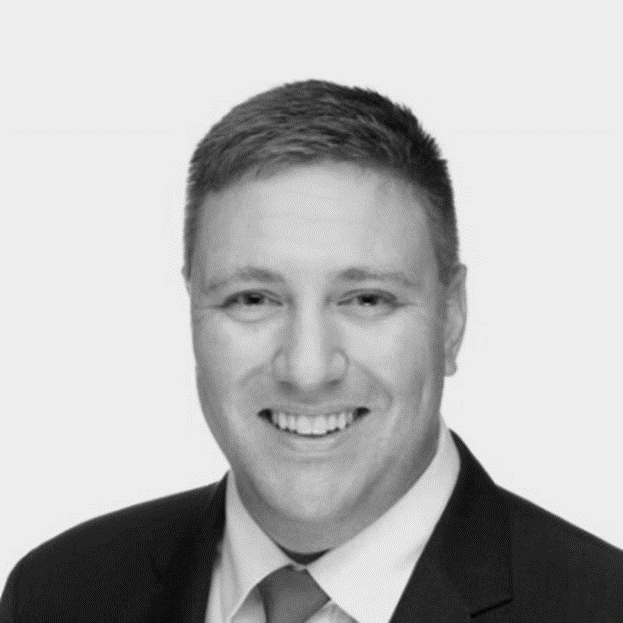 Brian King
Director of Internet Policy & Industry Affairs, MarkMonitor
2
Agenda
ICANN68 meeting at-a-glance
Registration data (WHOIS policies) 
EPDP Phase II final report
DNS abuse
COVID-19 response 
ICANN compliance 
Policy working group updates 
Subsequent Procedures working group
Rights Protection Mechanisms working group
3
MarkMonitor presence at ICANN
Advocate
On behalf of our clients’ intellectual property rights 
Encourage policies that enhance consumer trust and safety on the Internet
Participate 
In ICANN’s policy development process working groups and constituency meetings
Develop relationships 
With ICANN senior officials, strategic partners, governments and law enforcement for the greater benefit of our clients
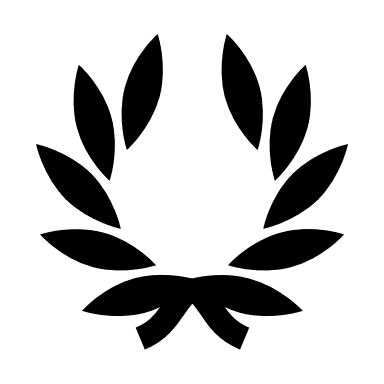 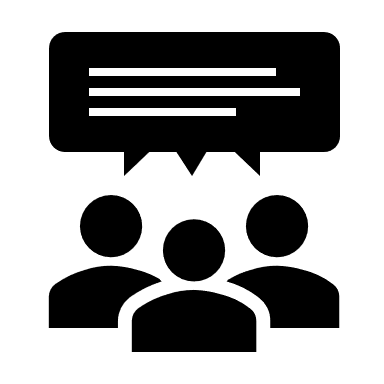 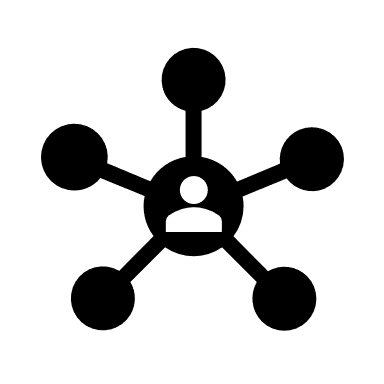 ICANN68 recap
Meeting at a glance
Reduced four-day meeting format
No welcome ceremony or public forum
Approximately 1,100 remote participants out of 1,154 registrations
Meeting schedule focused on individual multi-stakeholder group policy work and outreach with a focus on a few cross-community high interest topics
High interest sessions
COVID-19 and DNS abuse
Subsequent Procedures Working Group final reports
GAC sessions on the Registration Data Policy
Goal: 
Explain why ICANN issues are relevant to brand owners and internet users.
5
1
EPDP
Where are we now?
Phase II policy development
Highlights of the phase II initial report
Users must be accredited; varying accreditation levels 
Response SLAs exist and tighten over time
Requests cannot be denied solely because they relate to IP
Uniform requirements for request submission
Denials must include rationale, and must be sent to ICANN 
Biggest issues for IP owners
Very limited automated use cases, not currently including IP
Details on evolutionary ‘mechanism’ remain undecided 
Much left to registrar discretion: 
Financial, technical, legal viability may be subjective 
Subjective ‘balancing test’ will apply to all IP requests
Phase 1: public data, and one-off requests for redacted data

Phase 2: system for standardized access/disclosure (SSAD) for accessing redacted data
Phase 3: “legal vs. natural,” accuracy, evolving the SSAD
6
2
DNS abuse
Why is this important?
Registries and registrars are contractually required to address and mitigate various forms of DNS abuse but there is a debate within ICANN over the precise definition of ‘abuse.’ 

Registries and registrars generally agree on five categories of abuse
Malware
Botnets
Phishing
Pharming
Spam as delivery method for the above
Abuse does not include content that infringes the IP rights of others
Registrars and registries are not required to address forms of abuse that manifest
ICANN announced that it will not ‘police’ content
7
2
DNS abuse: COVID-19 response
Complaints to FBI
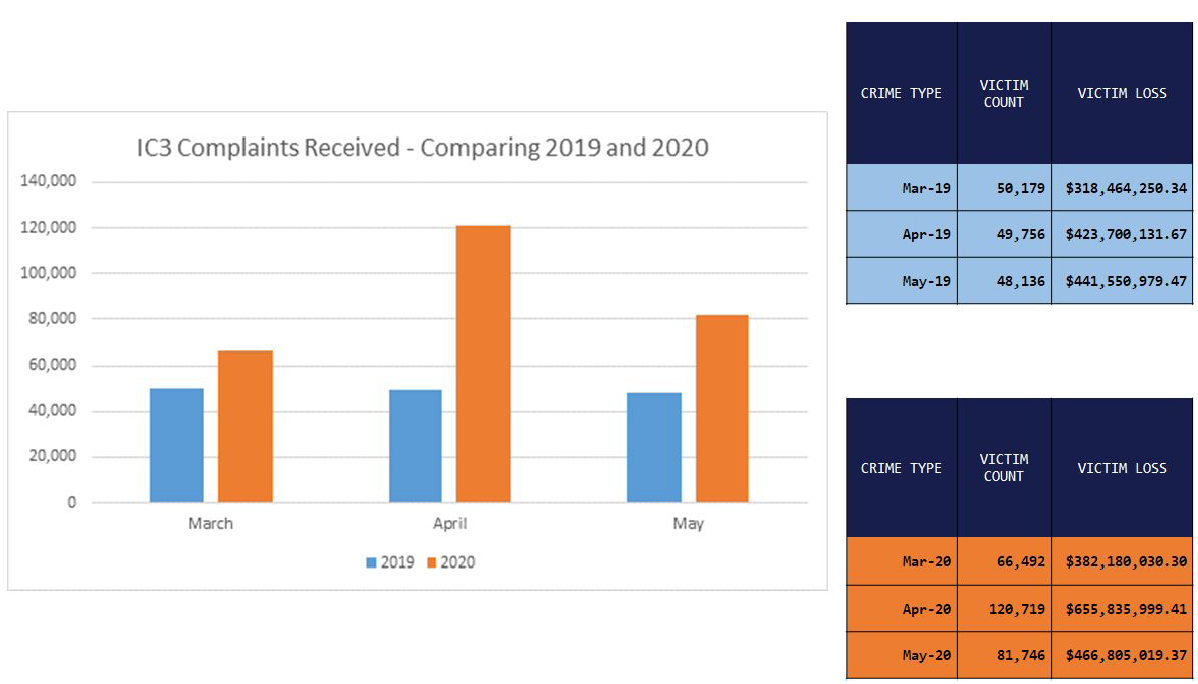 Marked increase in complaints submitted to www.ic3.gov 

FBI referred 1,349 domains to registrars as of June 12, 2020
ICANN68 Governmental Advisory Committee Presentation
8
2
DNS abuse: COVID-19 response
Industry stakeholders
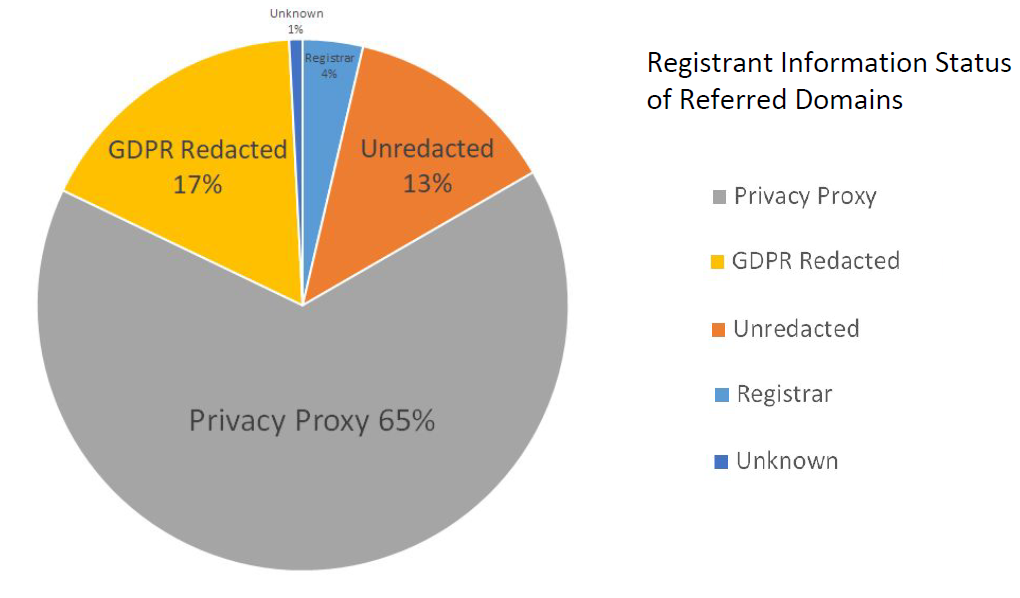 82% of abusive domains’ WHOIS data was redacted
Some ccTLDs and registrars monitored and blocked proactively
Registration of COVID-19 linked domains reached nearly 20,000 per day in March
ICANN68 Governmental Advisory Committee Presentation
9
3
ICANN compliance
Why is this important?
ICANN Compliance is tasked with enforcing its contractual requirement on Registries and Registrars.
ICANN Compliance was not actively engaged in working sessions for this virtual meeting, prompting several in the ICANN community to voice complaints about perceived lack of enforcement with contract provisions.
ICANN is the only party that can enforce compliance 
If contracts are unenforceable then legislation may be required to mandate compliance with laws
ICANN multi-stakeholder model of internet governance could be in jeopardy if governments have to intervene
10
4
Subsequent Procedures working group and the GAC
New gTLD: Round II
Determine what, if any, changes may need to be made to the Introduction of New Generic Top-Level Domains policy recommendations from 8 August 2007.”
Current PICs in Specification 11, Section 3.a and 3.b should remain
Single-registrant TLDs (including .Brand TLDs) exempt from 11.3.b monitoring
Private resolution of string contentions 
Some GAC members want to review other options
SubPro developing a way to prevent ‘gaming’ the system
‘Reducing incentives for submission of frivolous applications’
Initial report recommendations + public comments = final report
Draft final report in July 2020. Will be posted for public comment for 40 days.
Final report expected to be delivered to GNSO Council by December 2020.
11
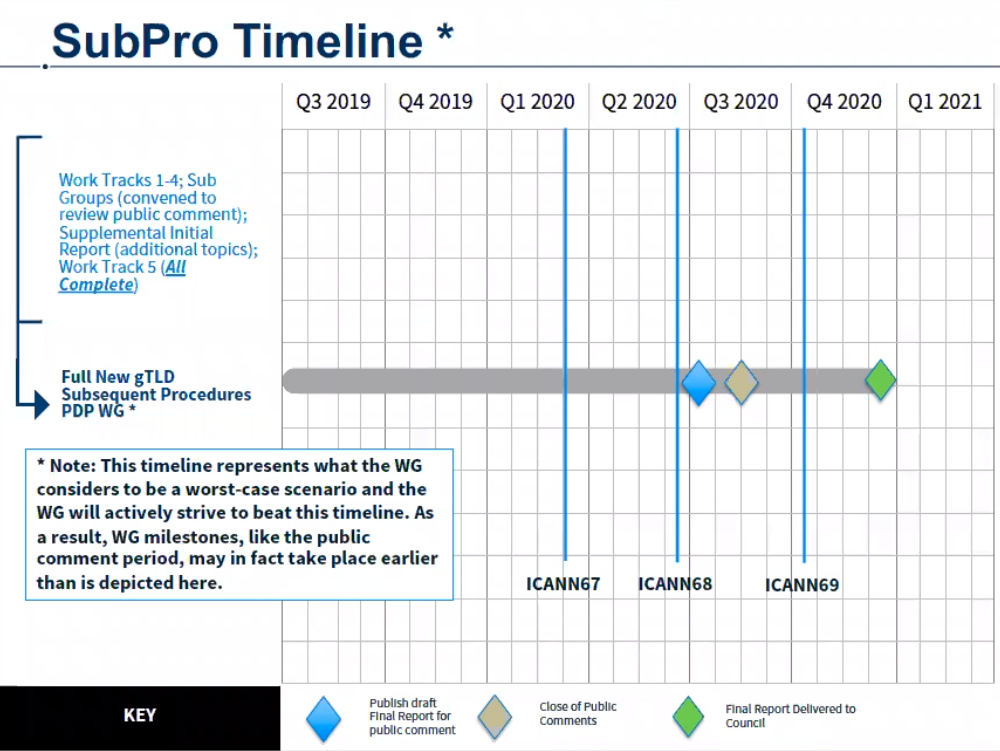 New gTLD Round II Subsequent Procedures (SubPro Working Group)
12
5
Rights Protection Mechanisms (RPMs) working group
Next steps
Policies on brand protection
Final report target date is October 2020
Phase II of the work will be a review of the UDRP, slated to begin as early as Q4 2020
Overview
Phase 1 is evaluating RPMs established for the New gTLD program

Status updates
Finished review of all first-phase RPMs: TMCH, Sunrise, Trademark Claims, TM-PDDRP, URS
Generally positive or neutral outcomes for brand owners, no notable losses of RPMs. For example:
IP owners want ‘mark+’ Sunrise
Domain investors want Sunrise limited to TLDs corresponding to goods & services
‘Tie’ resolved by no change to current policy in many cases
Initial Report recommendations + public comments = Final Report
13
Review of rights protection mechanisms(RPMs)
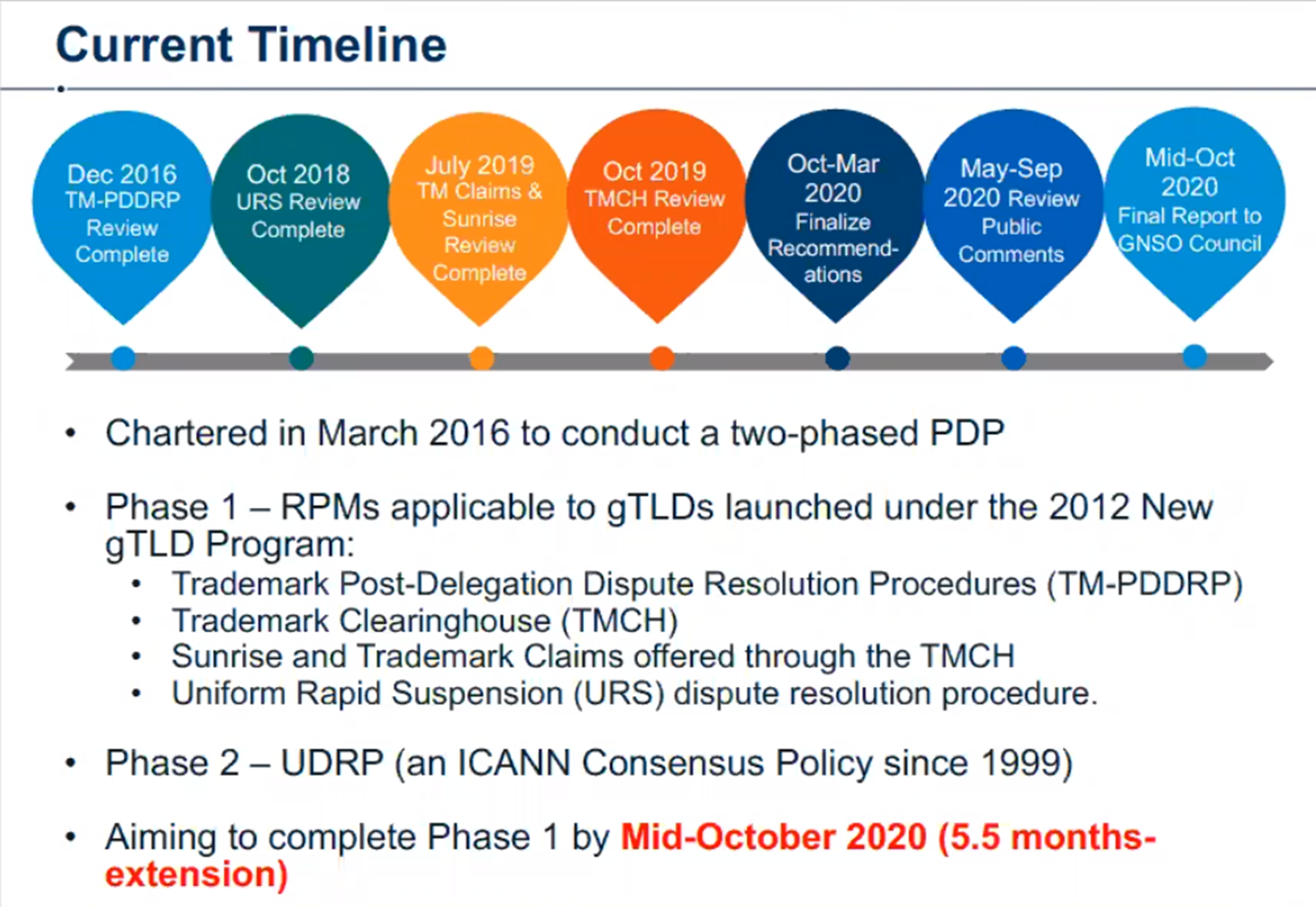 14
Coming Soon:
ICANN69 Annual General
Virtual Meeting
October 17-22, 2020
15
Q&A
Please type your question into the Q&A box on your screen.
For more information on MarkMonitor solutions, services and complimentary events contact us:email: field.marketing@markmonitor.com
website: www.markmonitor.com
16
Get involved!
Intellectual Property Constituency (IPC) https://www.ipconstituency.org/ 
Business Constituency (BC) https://www.bizconst.org/ 
Domain Name Association (DNA)https://thedna.org/
Brand Registry Group (BRG) https://brandregistrygroup.org/
17
Thank you
clarivate.com/markmonitor